Medien und Arbeitsmaterialien in der Berufsbildung
PPS: Medien und Methoden
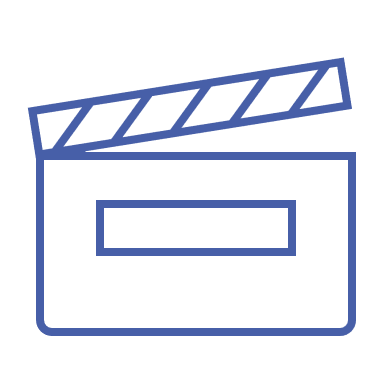 Herzlich
willkommen! 
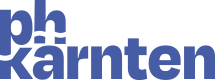 birgit.albaner@phk.ac.at | rauchberger.hannes@chs-villach.at | stefan.ullreich@phk.ac.at
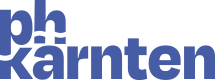 birgit.albaner@phk.ac.at | rauchberger.hannes@chs-villach.at | stefan.ullreich@phk.ac.at